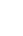 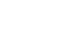 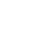 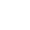 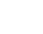 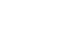 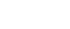 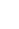 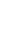 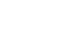 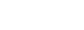 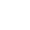 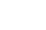 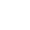 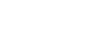 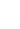 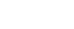 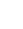 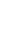 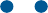 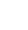 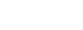 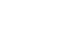 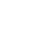 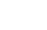 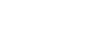 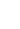 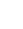 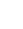 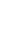 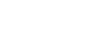 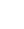 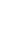 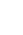 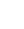 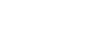 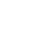 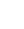 Социальный заказ: отличия от персонифицированного финансирования
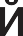 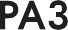 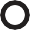 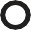 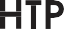 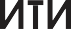 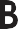 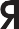 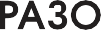 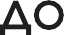 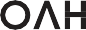 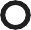 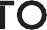 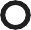 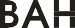 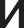 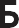 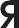 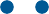 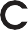 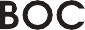 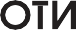 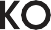 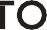 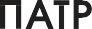 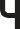 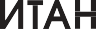 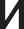 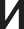 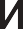 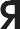 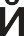 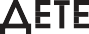 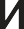 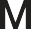 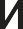 Статья 3 Федерального закона № 568-ФЗ предусматривает внесение в Закон о социальном заказе положений, регламентирующих порядок исполнения социальных заказов по реализация дополнительных общеобразовательных программ
Изменение
 Закона
 о социальном заказе
В соответствии с частью 2.2 статьи 28 Закона о социальном заказе его положения с 1 января 2023 года  применяются в субъектах Российской Федерации, в которых осуществляется внедрение Целевой модели развития региональных систем дополнительного образования детей, и действуют до 1 января 2025 года в отношении государственного (муниципального) социального заказа на 2023 - 2024 годы на реализацию дополнительных общеразвивающих программ для детей.
Основные отличия механизмов социального заказа от персонифицированного финансирования
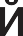 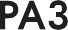 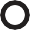 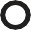 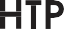 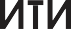 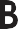 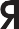 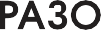 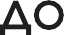 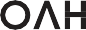 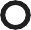 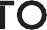 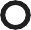 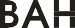 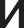 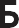 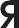 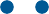 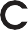 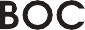 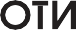 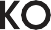 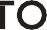 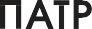 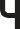 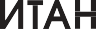 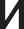 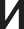 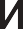 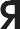 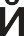 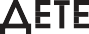 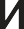 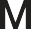 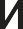 Персонифицированное финансирование
Социальный заказ
Сертификат дополнительного образования

Номинал определяется в рублях

Основные параметры объема услуг по персонифицированному финансированию на период определяются в Программе ПФ и выражены в рублях

Финансирование осуществляется по КВР муниципального задания
Социальный сертификат

Номинал определяется в часах или в  рублях 

Основные параметры социального заказа на период определяются в натуральных единицах (чел.часах)

Финансирование осуществляется по КВР социального заказа
Основные отличия механизмов социального заказа от персонифицированного финансирования
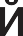 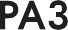 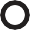 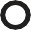 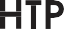 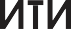 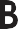 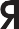 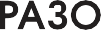 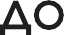 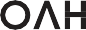 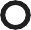 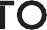 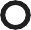 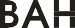 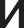 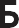 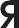 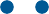 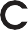 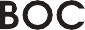 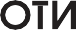 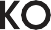 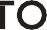 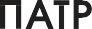 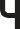 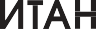 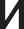 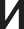 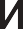 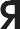 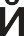 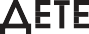 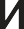 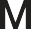 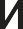 Персонифицированное финансирование
Социальный заказ
Заключение Соглашений о предоставлении субсидий в рамках социального заказа в электронной форме с помощью усиленной квалифицированной ЭЦП

Между исполнителем услуг и уполномоченным органом заключаются два вида соглашений (на выбор одно из двух): соглашение на возмещение затрат или соглашение о финансовом обеспечении затрат
Заключение Соглашений о предоставлении субсидий исполнителю услуги в бумажной форме


Исполнитель услуг с уполномоченным органом заключают соглашение на предоставлении субсидии на финансовое обеспечение МЗ или рамочное соглашение и соглашение на перечисление гранта
Общее в механизмах социального заказа 
и персонифицированного финансирования
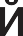 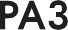 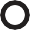 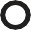 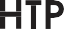 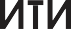 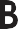 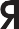 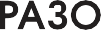 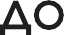 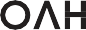 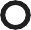 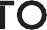 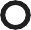 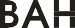 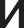 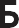 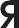 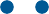 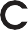 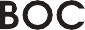 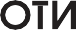 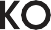 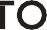 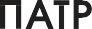 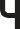 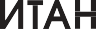 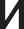 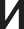 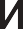 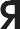 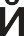 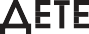 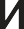 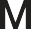 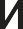 Персонифицированное финансирование
Социальный заказ
Сертификат является реестровой записью, дающей право на обучение по дополнительной общеобразовательной программе

Программы, включаемые в СЗ, проходят процедуру оценки соответствия Стандарту услуги (посредством НОКО)

Сертификат выдается ребенку по заявлению о зачислении на образовательную программу и действует до 18-летия
Сертификат является реестровой записью, дающей право на обучение по дополнительной общеобразовательной программе

Программы, переводимые на ПФ ДОД, проходят процедуру НОКО

Сертификат выдается ребенку по заявлению о зачислении на образовательную программу и действует до 18-летия